ДОМАШНИЕ ПТИЦЫ
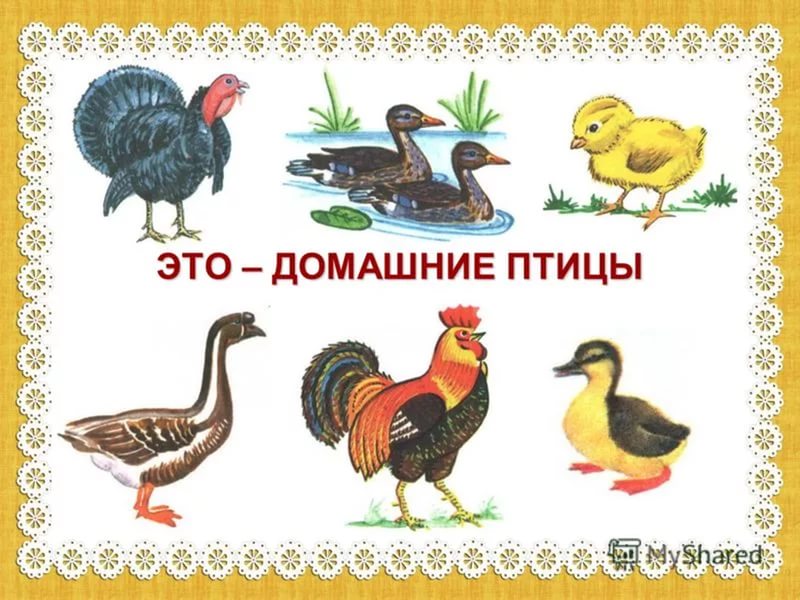 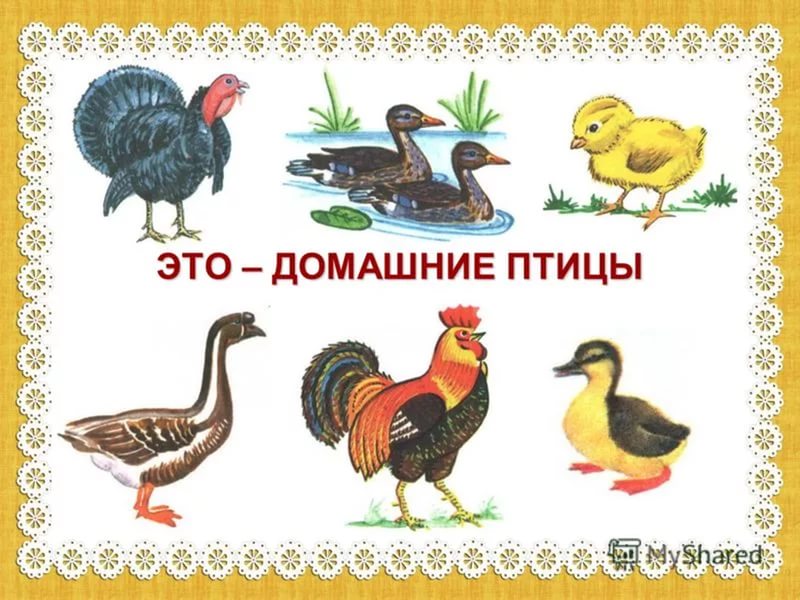 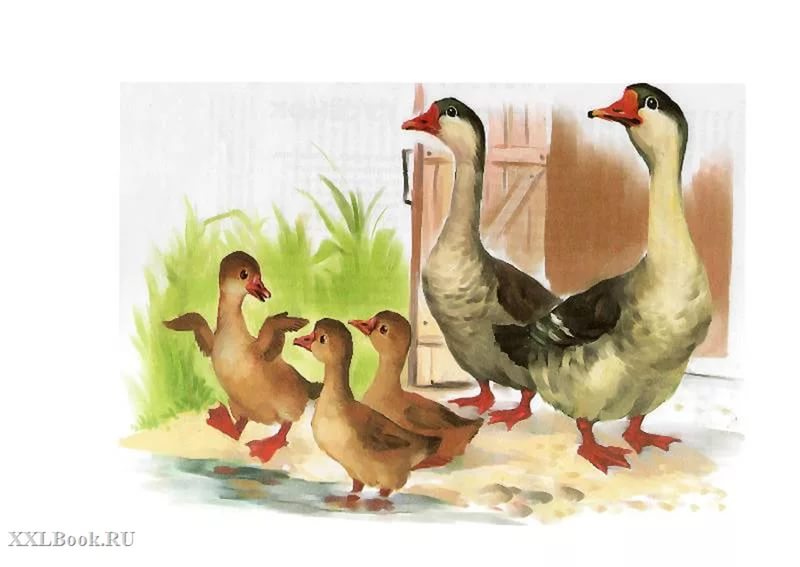 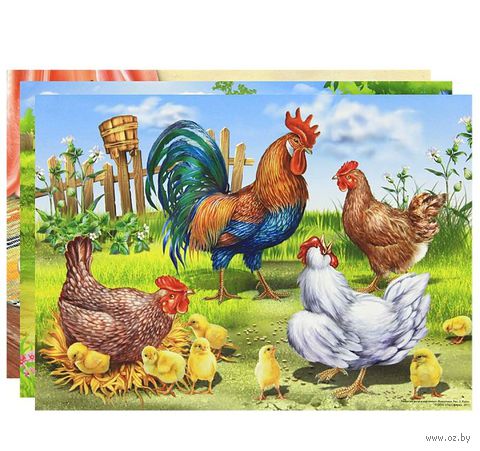 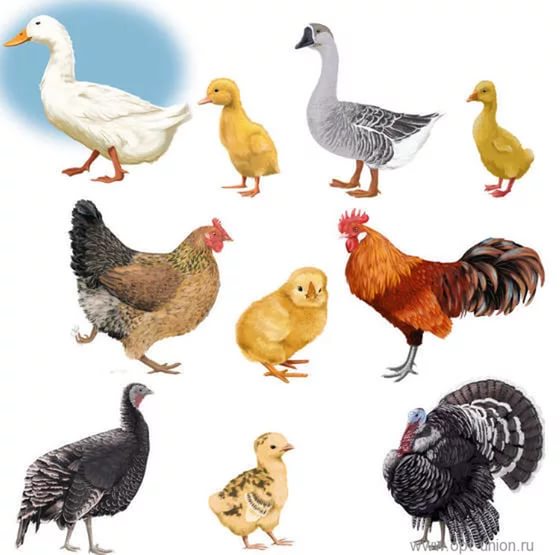 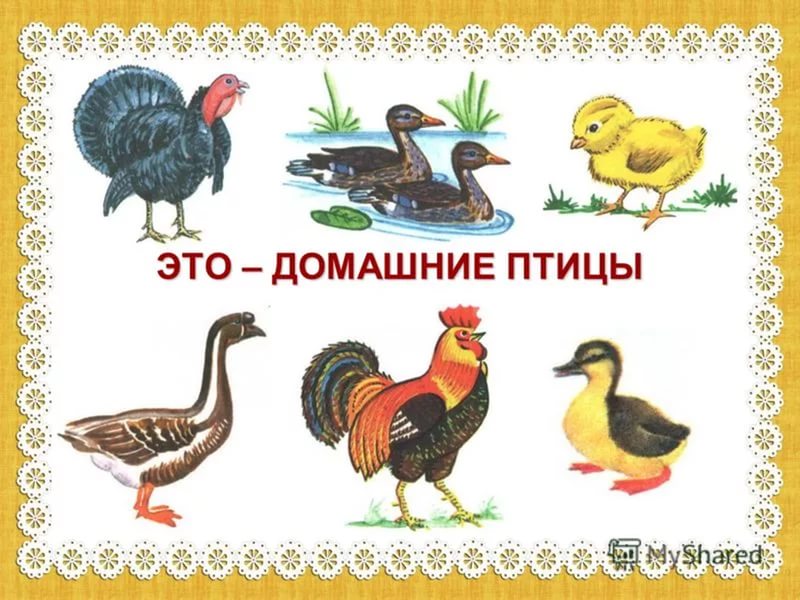 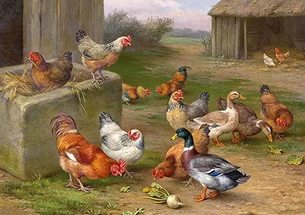 ЛЕТАЮТ
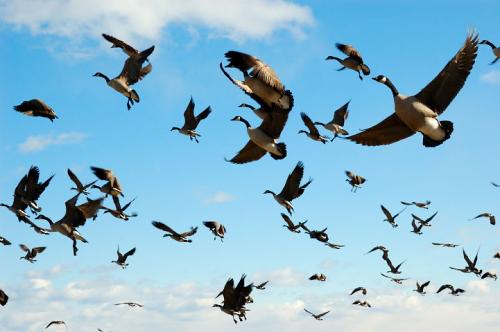 ПЛАВАЮТ
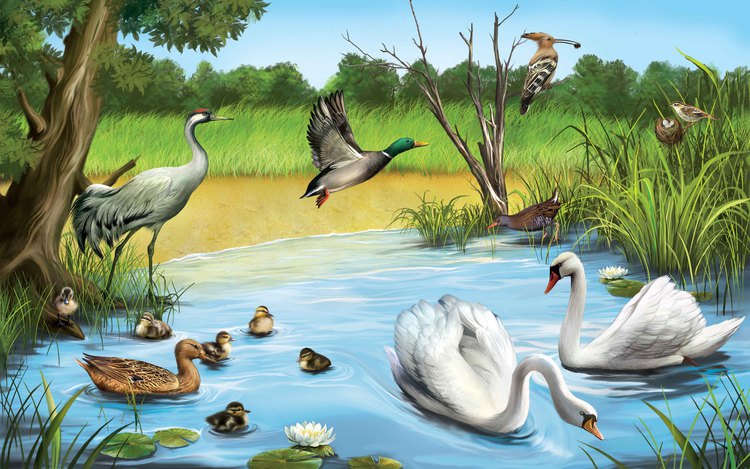 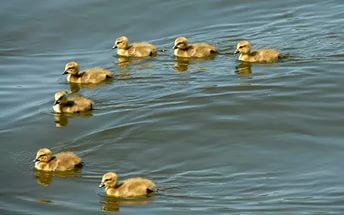 КАРТИНКИ:
https://yandex.ru/images/search?text